Rezultatele învățării în context european
Prof. univ. dr. Tiberiu DOBRESCU
Președinte Autoritatea Națională pentru Calificări
Prof. univ. dr. Nicolae POSTĂVARU
Vicepreședinte Autoritatea Națională pentru Calificări
I. Revizuirea cadrului european al calificărilor pentru învățarea pe tot parcursul vieții
RECOMANDAREA CONSILIULUI European din 22 mai 2017 privind Cadrul european al calificărilor pentru învățarea pe tot parcursul vieții și de abrogare a Recomandării Parlamentului European și a Consiliului din 23 aprilie 2008 privind stabilirea Cadrului european al calificărilor pentru învățarea de-a lungul vieții
1. Definiții utilizate în cadrul Recomandării revizuite privind Cadrul european al calificărilor pentru învățarea pe tot parcursul vieții
Definiții
„calificare” înseamnă un rezultat formal al unui proces de evaluare și validare, obținut în momentul în care o autoritate competentă stabilește că o persoană a dobândit rezultate ale învățării corespunzătoare unor standarde date; 
„calificare internațională” înseamnă o calificare acordată de un organism internațional legal constituit (asociație, organizație, sector sau companie) sau de un organism național acționând în numele unui organism internațional, care este utilizată în cel puțin două țări și care include rezultate ale învățării evaluate prin trimitere la standarde stabilite de un organism internațional;
Definiții (cont.)
„sistem național al calificărilor” înseamnă toate aspectele activității unui stat membru legate de recunoașterea învățării și a altor mecanisme care asigură legătura educației și a formării cu piața muncii și cu societatea civilă. Acesta include dezvoltarea și punerea în aplicare a acordurilor și a proceselor instituționale legate de asigurarea calității, de evaluare și de acordarea calificărilor. Un sistem național al calificărilor poate fi format din mai multe subsisteme și poate include un cadru național al calificărilor; 
„cadru național al calificărilor” înseamnă un instrument pentru clasificarea calificărilor în conformitate cu un set de criterii care corespund unor niveluri specifice de învățare atinse, al cărui scop este integrarea și coordonarea subsistemelor naționale ale calificărilor și îmbunătățirea transparenței, accesului, progresului și calității calificărilor în raport cu piața muncii și cu societatea civilă;
Definiții (cont.)
„rezultatele învățării” înseamnă enunțuri care se referă la ceea ce cunoaște, înțelege și este capabil să facă un cursant la terminarea unui proces de învățare și care sunt definite sub formă de cunoștințe, aptitudini, responsabilitate și autonomie; 
„competență” înseamnă capacitatea dovedită de a utiliza cunoștințe, aptitudini și abilități personale, sociale și/sau metodologice în situații de muncă sau de studiu și pentru dezvoltarea profesională și personală;
Definiții (cont.)
„recunoașterea formală a rezultatelor învățării” înseamnă procesul în baza căruia o autoritate competentă acordă un statut oficial rezultatelor învățării dobândite, în vederea unor studii suplimentare sau a încadrării în muncă, prin: 
acordarea de calificări (certificate, diplome sau titluri); 
validarea învățării non-formale și informale; 
acordarea de echivalențe, de credite sau de derogări
Definiții (cont.)
„credit” înseamnă confirmarea faptului că o parte a unei calificări, constând într-un set coerent de rezultate ale învățării, a fost evaluată și validată de o autoritate competentă în conformitate cu un standard convenit; creditul este acordat de autoritățile competente atunci când o persoană a obținut rezultatele definite ale învățării, dovedite prin evaluări corespunzătoare, și poate fi exprimat ca o valoare cantitativă (de exemplu, credite sau puncte de credit) care indică estimarea volumului de muncă de care o persoană are nevoie în mod obișnuit pentru a obține respectivele rezultate ale învățării; 
„sisteme de credite” înseamnă un instrument transparent de facilitare a recunoașterii unuia sau mai multor credite. Aceste sisteme pot cuprinde, printre altele, echivalențe, derogări, unități/module care pot fi acumulate și transferate, o autonomie a furnizorilor care pot individualiza parcursurile de învățare, precum și validarea învățării non-formale și informale;
2. Descriptori din Cadrul european al calificărilor (CEC) – exprimați în rezultate ale învățării
Descriptori din CEC – exprimați în rezultate ale învățării (cont.)
Descriptori din CEC – exprimați în rezultate ale învățării (cont.)
Descriptori din CEC – exprimați în rezultate ale învățării (cont.)
Descriptori din CEC – exprimați în rezultate ale învățării (cont.)
Descriptori din CEC – exprimați în rezultate ale învățării (cont.)
3. Asigurarea calității calificărilor cu nivel CEC
4. Sisteme de credite legate de cadrele sau sistemele naționale ale calificărilor corelate cu Cadrul european al calificărilor (CEC)
Elemente ale câmpurilor de date pentru publicarea electronică a informațiilor privind calificările cu nivel CEC
[Speaker Notes: Descrierea calificării constă în câmpuri de text libere, fără utilizarea predefinită a unei terminologii standard și fără nicio obligație pentru statele membre de a traduce descrierea în alte limbi ale UE.

** Informațiile minime obligatorii cu privire la organismul de acordare a calificării sau la autoritatea competentă ar trebui să faciliteze găsirea de informații despre ace(a)sta, cum ar fi denumirea sa sau, după caz, denumirea grupului de organisme de acordare a calificării sau de autorități competente, completată cu o adresă URL sau cu informații de contact.]
5. DECIZIA PARLAMENTULUI EUROPEAN ȘI A CONSILIULUI privind un cadru comun pentru furnizarea unor servicii mai bune pentru aptitudini și calificări (Europass) și de abrogare a Deciziei nr. 2241/2004/CE
Europass (cont.)
Europass  este un portofoliu personal de documente pe care cetățenii îl pot folosi pentru a-și face cunoscute calificările și competențele în Europa, în vederea facilitării accesului pe piața muncii sau la programe de educație și formare.
Portofoliul Europass reprezintă unul dintr-o serie de mijloace și instrumente care au fost create la nivelul Uniunii pentru a îmbunătăți transparența și înțelegerea aptitudinilor și a calificărilor.
19
Europass (cont.)
Europass conține instrumente bazate pe web și informații disponibile relevante, inclusive informații în sprijinul dimensiunii europene a orientării, furnizate prin intermediul unei platforme online și sprijinite de serviciile naționale, al căror scop este de a-i ajuta pe utilizatori să comunice și să își prezinte mai bine aptitudinile și calificările, precum și să compare calificările.
20
Europass (cont.)
Europass furnizează, prin intermediul unei platforme online, instrumente bazate pe web pentru:
(a) documentarea și descrierea informațiilor cu caracter personal în diferite formate, inclusiv modele de curriculum vitae (CV);
(b) documentarea și descrierea aptitudinilor și a calificărilor dobândite prin experiențe de muncă și învățare, inclusiv prin mobilitate și voluntariat;
(c) evaluarea aptitudinilor și autoevaluarea aptitudinilor;
(d) documentarea rezultatelor învățării din cadrul calificărilor, inclusiv modelele pentru suplimentul Europass
21
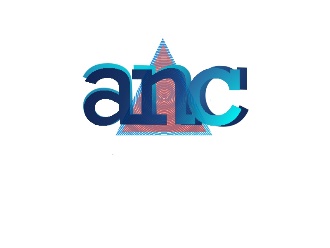 AUTORITATEA
NAŢIONALĂ
PENTRU
CALIFICĂRI
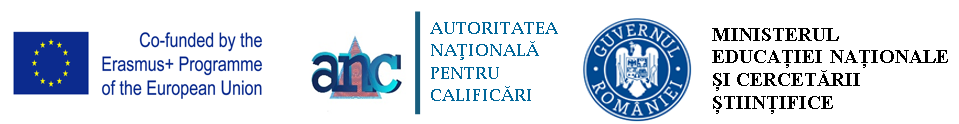 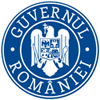 Vă mulțumim!

office@anc.edu.ro
Agreement number – 2015 – 2770/001 – 001
 Project number – 567464 – EPP – 1 – 2015 – 1 – RO – EPPKA3 – AL – AGENDA
22